日本臨床歯周病学会　指導医「症例提出用テンプレート」　の使用法について
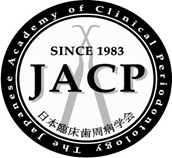 すべてのページに申請者氏名、症例番号おびよ資料採取日の年月日を記入してください。
スライド ２、３、４、７ は必須です。　
Ｘ線写真を上下顎に分けて提出する場合は、スライド ７の代わりにスライド ８、９  を使用してください。　
術中写真はスライド 10を使用してください。　
スライド 11 以降は、必要と思われる口腔内写真およびＸ線写真を適宜追加してください
指導医　提出症例概要
症例番号：　　　　申請者氏名：
○　症例番号　　　　　： 初診時　　　才、　　性
○　初　診　時：　　　　                  　　　　　 年　　　月　　　日
○　メインテナンス（SPT)移行時：　　　　　年　　　月　　　日
○　メインテナンス(SPT)時：　          　　　　年　　　月　　　日
○　歯周外科・インプラント埋入外科手術　（詳細は術式やインプラントの種類など）

　　	①　部位：　　　　　 　(詳細：　　　　　　　　　　　　　　）
	②   部位：　　 　　　　(詳細：　　　　　　　　　　　　　　）
	③   部位：　　 　　　　(詳細：　　　　　　　　　　　　　　）
外科処置の回数に応じて適宜記載して下さい。
症例番号：　　　　申請者氏名：
初診時：　　年　　月　　日
口腔内写真
　右側側方
口腔内写真
　　正面
口腔内写真
　左側側方
サイズ：高さ 5ｃｍ
メインテナンス移行時：　　年　　月　　日
口腔内写真
　右側側方
口腔内写真
　　正面
口腔内写真
　左側側方
メインテナンス時：　　年　　月　　日
口腔内写真
　右側側方
口腔内写真
　　正面
口腔内写真
　左側側方
症例番号：　　　　申請者氏名：
初診時：　　年　　月　　日
口腔内写真
下顎咬合面
口腔内写真
上顎咬合面
メインテナンス移行時：　　年　　月　　日
口腔内写真
下顎咬合面
口腔内写真
上顎咬合面
サイズ：高さ 5ｃｍ
メインテナンス時：　　年　　月　　日
口腔内写真
下顎咬合面
口腔内写真
上顎咬合面
症例番号：　　　　申請者氏名：
初診時：　　年　　月　　日(義歯装着時）
口腔内写真
　右側側方
口腔内写真
　　正面
口腔内写真
　左側側方
サイズ：高さ 5ｃｍ
メインテナンス移行時：　　年　　月　　日（義歯装着時）
口腔内写真
　右側側方
口腔内写真
　　正面
口腔内写真
　左側側方
メインテナンス時：　　年　　月　　日（義歯装着時）
口腔内写真
　右側側方
口腔内写真
　　正面
口腔内写真
　左側側方
症例番号：　　　　申請者氏名：
初診時：　　年　　月　　日(義歯装着時）
口腔内写真
下顎咬合面
口腔内写真
上顎咬合面
メインテナンス移行時：　　年　　月　　日（義歯装着時）
口腔内写真
下顎咬合面
口腔内写真
上顎咬合面
サイズ：高さ 5ｃｍ
メインテナンス時：　　年　　月　　日（義歯装着時）
口腔内写真
下顎咬合面
口腔内写真
上顎咬合面
症例番号：　　　　
申請者氏名：
エックス線写真
（10枚法・14枚法・パントモ）
Ⅹ線写真
初診時：　
　　　　　年　　月　　日
サイズ：高さ 9 ｃｍ（14枚法は調整してください）
エックス線写真
（10枚法・14枚法）
メインテナンス時：
　　　　　　年　　月　　日
症例番号：　　　　申請者氏名：
Ⅹ線写真
初診時：　　年　　月　　日
エックス線写真　上顎
（10枚法　または　14枚法）
サイズ：高さ ５ ｃｍ（14枚法は調整してください）
メインテナンス時：　　　　年　　月　　日
エックス線写真　上顎
（10枚法　または　14枚法）
サイズ：高さ ５ ｃｍ（14枚法は調整してください）
上下に分ける場合はこちらを使用して下さい。
症例番号：　　　　申請者氏名：
Ⅹ線写真
初診時：　　年　　月　　日
エックス線写真　下顎
（10枚法　または　14枚法）
サイズ：高さ ５ ｃｍ（14枚法は調整してください）
メインテナンス時：　　　　年　　月　　日
エックス線写真　下顎
（10枚法　または　14枚法）
サイズ：高さ ５ ｃｍ（14枚法は調整してください）
上下に分ける場合はこちらを使用して下さい。
症例番号：　　　　申請者氏名：
術中写真
術中：　　　　年　　　月　　　日
術中：　　　　年　　　月　　　日
部位：
　術式：
口腔内写真
口腔内写真
外科処置は必要に応じて適宜スライドを追加して口腔内写真および説明を記載して下さい。
術中：　　　年　　　月　　　日
術中：　　　年　　　月　　　日
術中：　　　　年　　　月　　　日
口腔内写真
口腔内写真
口腔内写真
症例番号：　　　　申請者氏名：
追加したい口腔内写真やレントゲン写真があれば、スライドを増やして添付して下さい。
適宜、追加した資料の説明を明記して下さい。